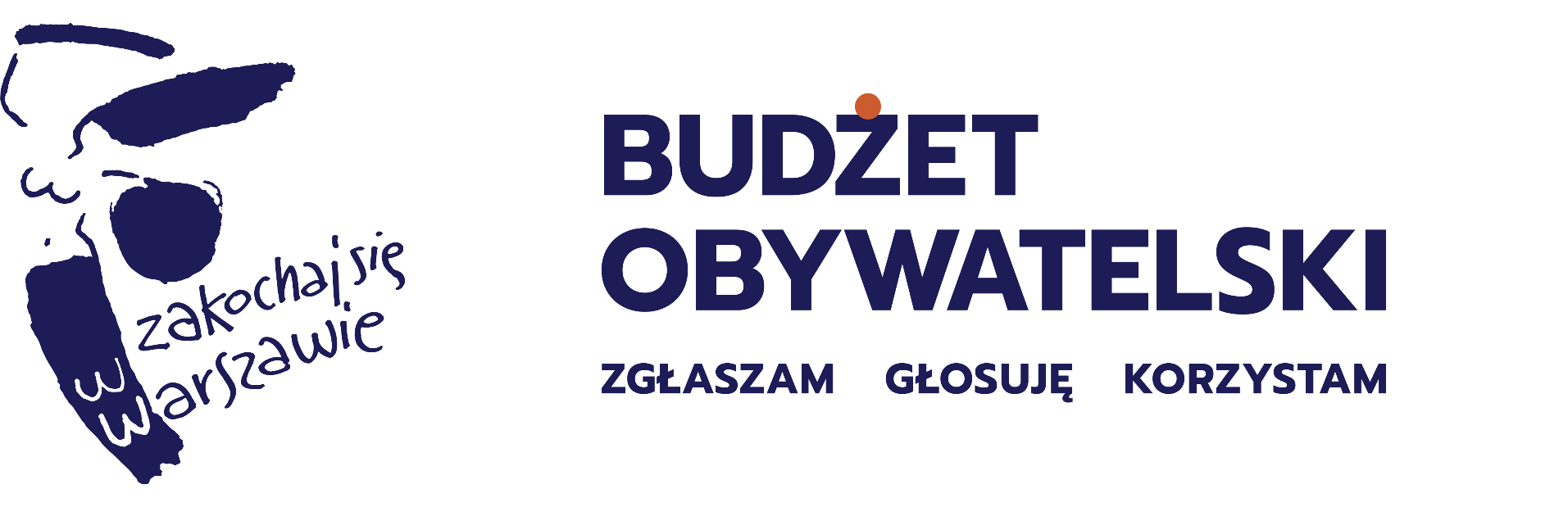 Nowa kamapnia informacyjna
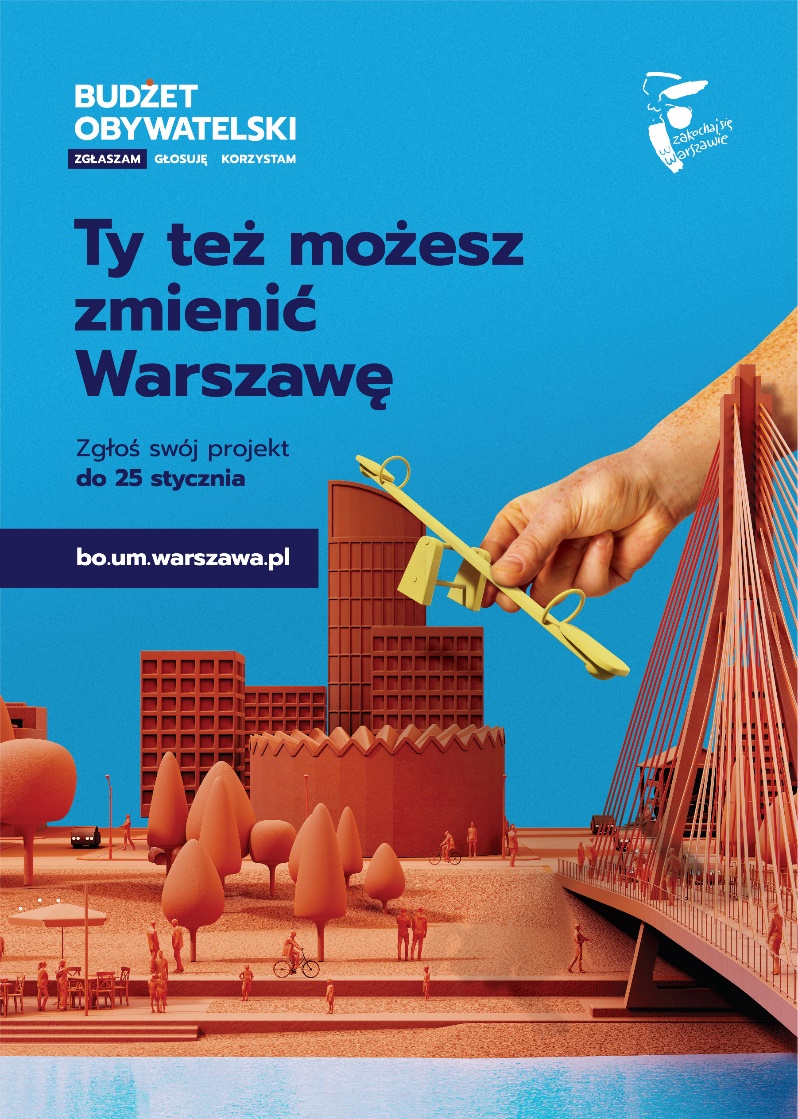 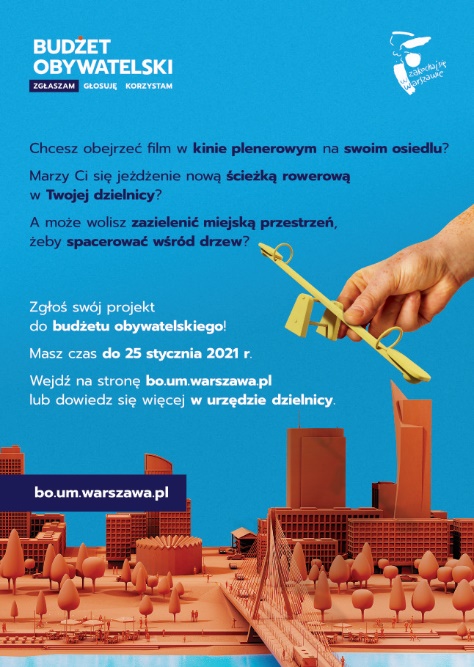 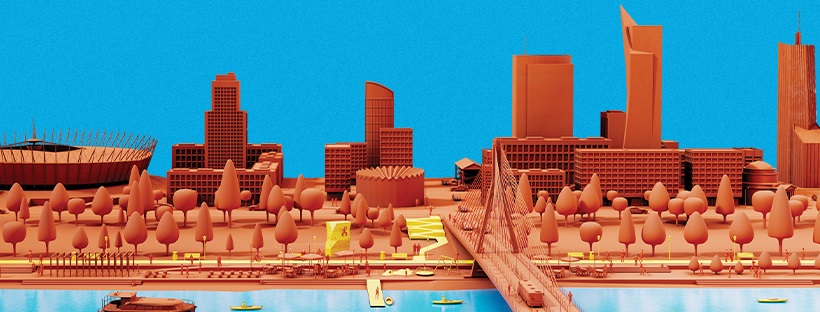 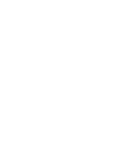 m.st. Warszawa | Budżet obywatelski
Pieniądze na budżet obywatelski
Środki finansowe potrzebne na realizację pomysłów mieszkańców pochodzą 
z budżetu miasta. 




Kwota przeznaczona na budżet obywatelski w Dzielnicy Wawer:
2 807 253 zł
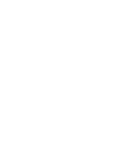 m.st. Warszawa | Budżet obywatelski
Harmonogram
Zgłaszanie projektów: 		od 1 grudnia 2020 r. do 25 stycznia 2021 r.
Ocena zgłoszonych projektów: 	od 26 stycznia do 4 maja 2021 r.
Składanie odwołań: 		od 4 do 11 maja 2021 r.
Rozpatrywanie odwołań: 		od 4 do 31 maja 2021 r.
Głosowanie na projekty: 		od 15 do 30 czerwca 2021 r.
Ogłoszenie wyników: 		14 lipca 2021 r.
Realizacja projektów: 		2022 r.
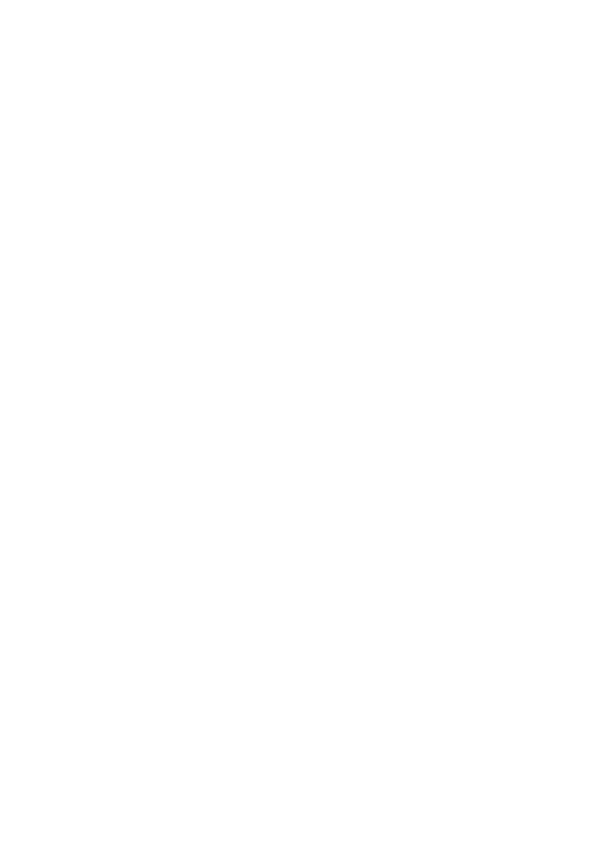 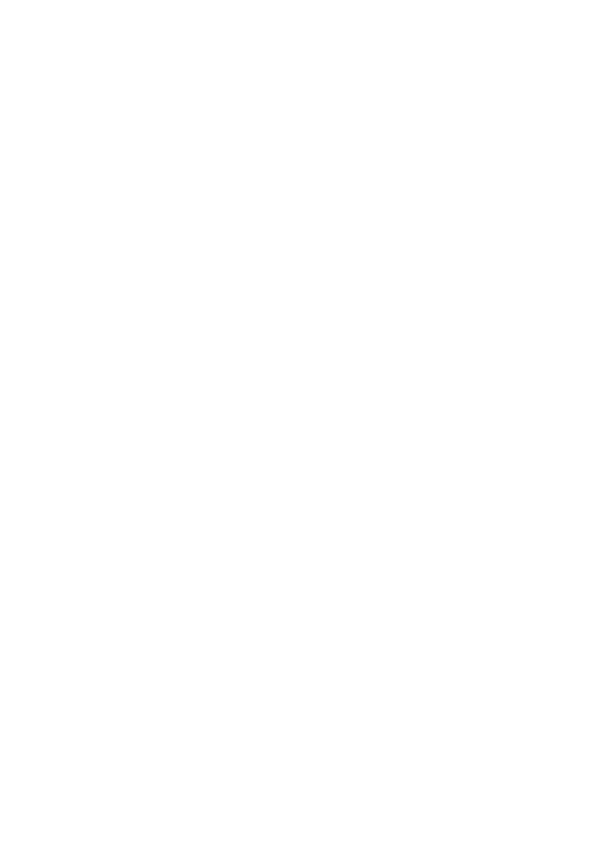 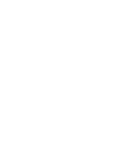 m.st. Warszawa | Budżet obywatelski
Poziom dzielnicowy
Pomysły dzielnicowe to takie, które obejmują obszarem jedną dzielnicę i wchodzą w zakres zadań własnych m.st. Warszawy przypisanych 
do realizacji dzielnicom lub jednostkom organizacyjnym (Lasy Miejskie - Warszawa, Zarząd Dróg Miejskich, Zarząd Mienia m.st. Warszawy, Zarząd Oczyszczania Miasta, Zarząd Transportu Miejskiego, Zarząd Zieleni m.st. Warszawy).
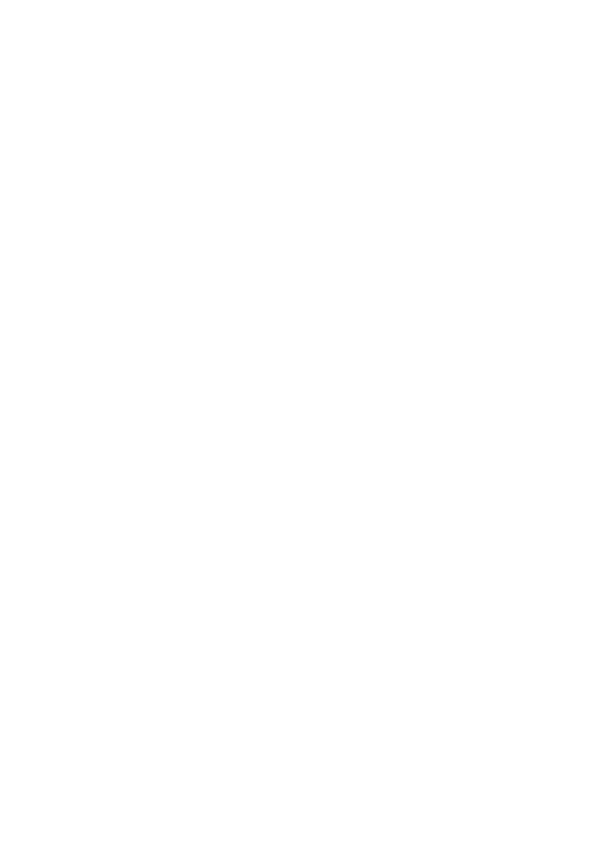 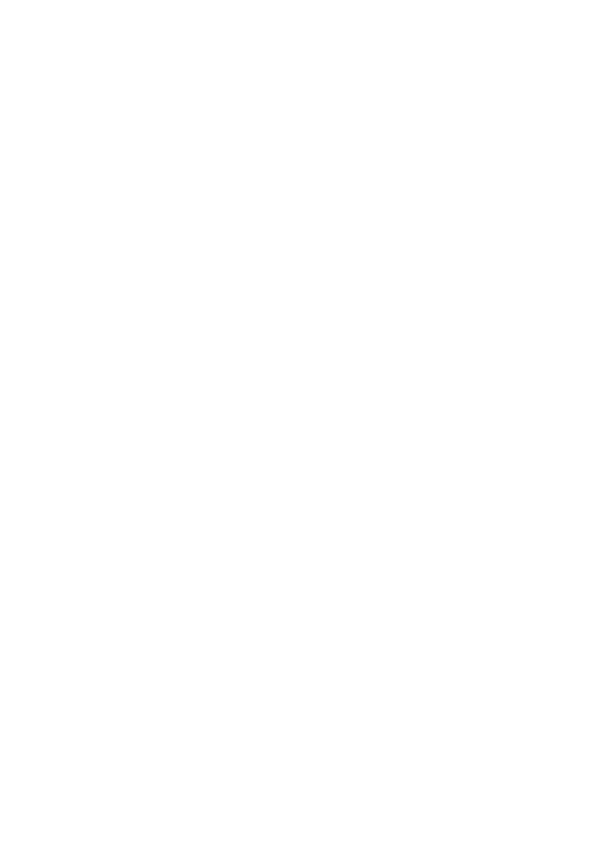 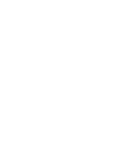 m.st. Warszawa | Budżet obywatelski
Limity wartości projektów
Koszt realizacji projektu nie może 
przekroczyć 20% puli przeznaczonej 
na dzielnicę lub poziom ogólnomiejski.


Limit na projekt w Dzielnicy Wawer:
561 450 zł
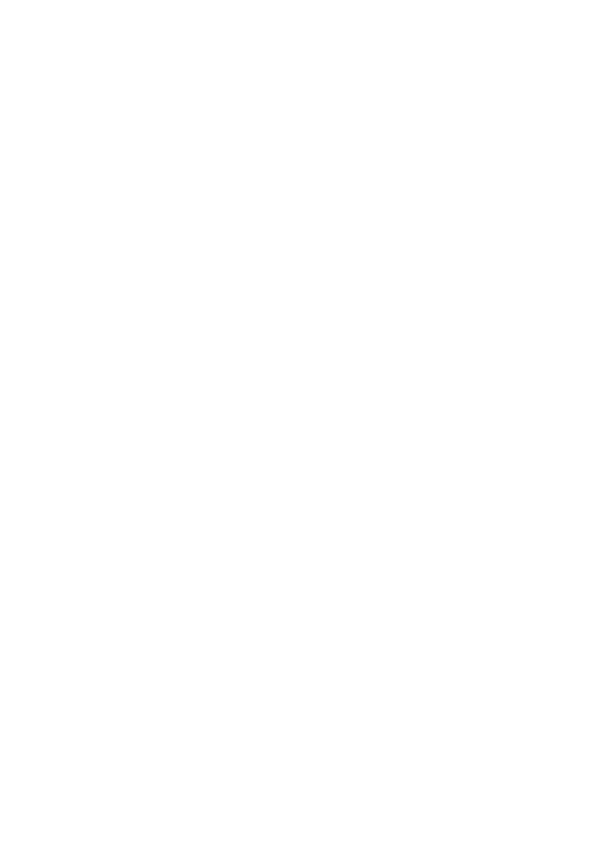 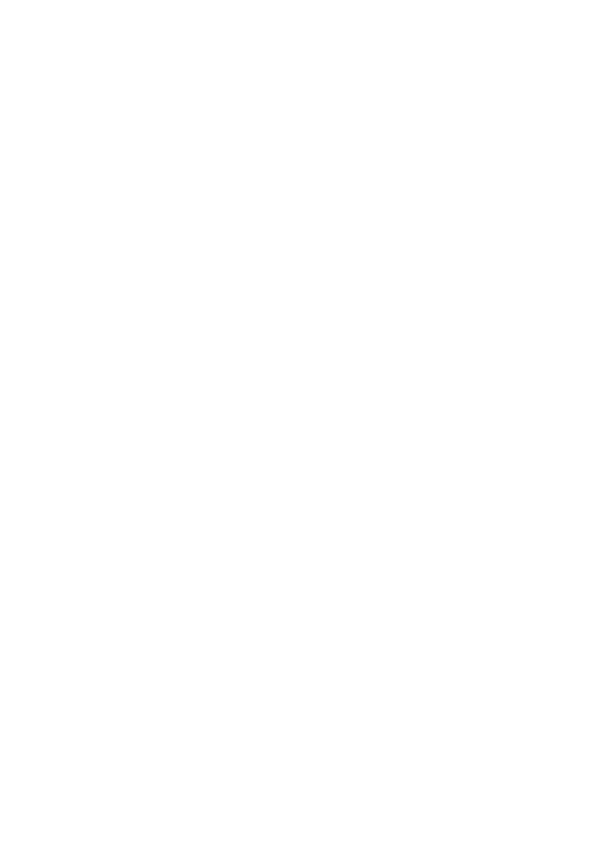 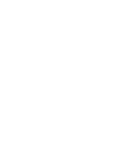 m.st. Warszawa | Budżet obywatelski
Wsparcie dla mieszkańców #1
Dyżury konsultacyjne 
pomoc w wypełnieniu formularza oraz kwestiach merytorycznych dotyczących m.in. rozwiązań technicznych oraz oszacowania kosztów realizacji

Wydział Ochrony Środowiska
Grudzień 
- poniedziałki, 14:00-15:00
Ewa Olszewska kontakt: eolszewska@um.warszawa.pl , tel. 22 44 37 055
Magdalena Czubińska: kontakt: mczubinska@um.warszawa.pl , tel. 885 234 261
- wtorki, 16:00-17:00
Ewa Olszewska kontakt: eolszewska@um.warszawa.pl , tel. 22 44 37 055
Magdalena Czubińska: kontakt: mczubinska@um.warszawa.pl , tel. 885 234 261
Styczeń 
- poniedziałki, 12:00-16:00
Ewa Olszewska kontakt: eolszewska@um.warszawa.pl , tel. 22 44 37 055
Magdalena Czubińska: kontakt: mczubinska@um.warszawa.pl , tel. 885 234 261
- wtorki, 16:00-18:00
Ewa Olszewska kontakt: eolszewska@um.warszawa.pl , tel. 22 44 37 055
Magdalena Czubińska: kontakt: mczubinska@um.warszawa.pl , tel. 885 234 261
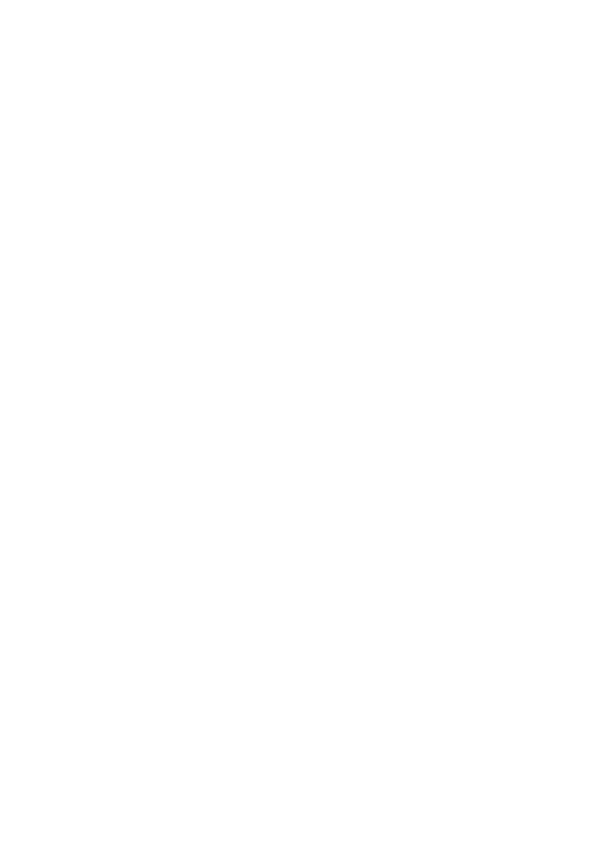 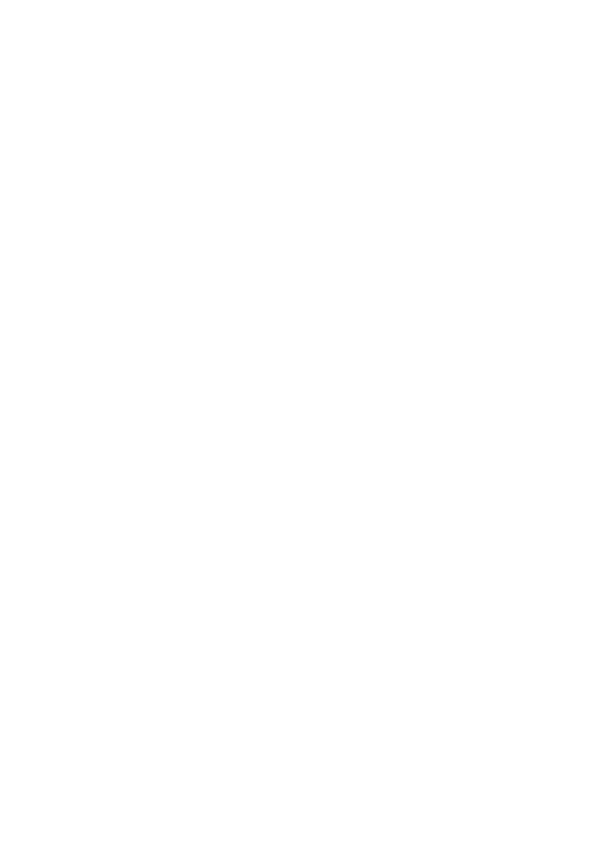 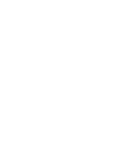 m.st. Warszawa | Budżet obywatelski
Wsparcie dla mieszkańców #1
Dyżury konsultacyjne 
pomoc w wypełnieniu formularza oraz kwestiach merytorycznych dotyczących m.in. rozwiązań technicznych oraz oszacowania kosztów realizacji

Wydział Oświaty i Wychowania:
Grudzień:
wtorek 15:00-16:00
kontakt Izabela Bielińska, izbielinska@um.warszawa.pl , 224436891
Środa 16:00-17:00
kontakt: Małgorzata Pawłowska-Suda, mapawlowska@um.warszawa.pl , 224437027
Czwartek 11:00-12:00
kontakt Izabela Bielińska, izbielinska@um.warszawa.pl , 224436891
Styczeń:
wtorek 14:00-16:00
kontakt Izabela Bielińska, izbielinska@um.warszawa.pl , 224436891
Środa 16:00-17:00
kontakt: Małgorzata Pawłowska-Suda, mapawlowska@um.warszawa.pl , 224437027
Czwartek 11:00-13:00
kontakt: Izabela Bielińska, izbielinska@um.warszawa.pl , 224436891
Czwartek 16:00-17:00
kontakt: Małgorzata Pawłowska-Suda, mapawlowska@um.warszawa.pl , 224437027
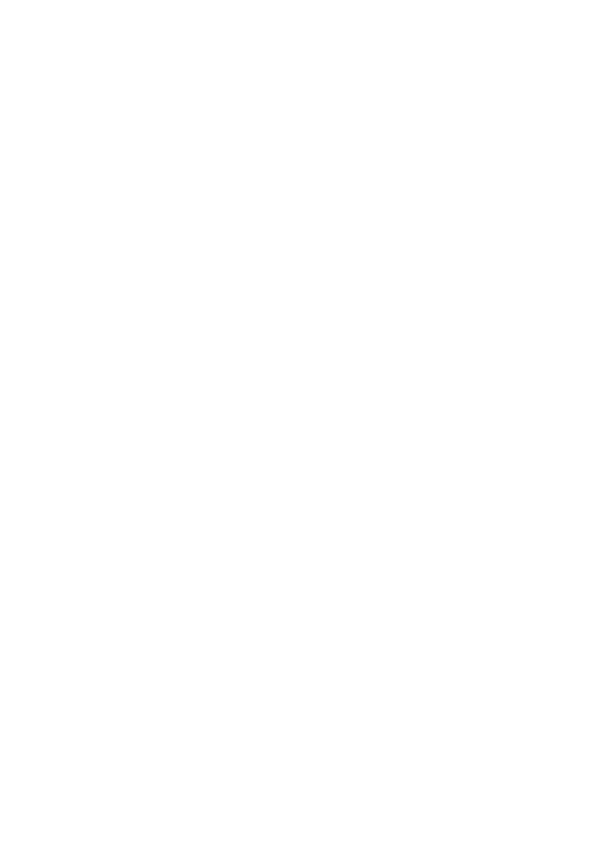 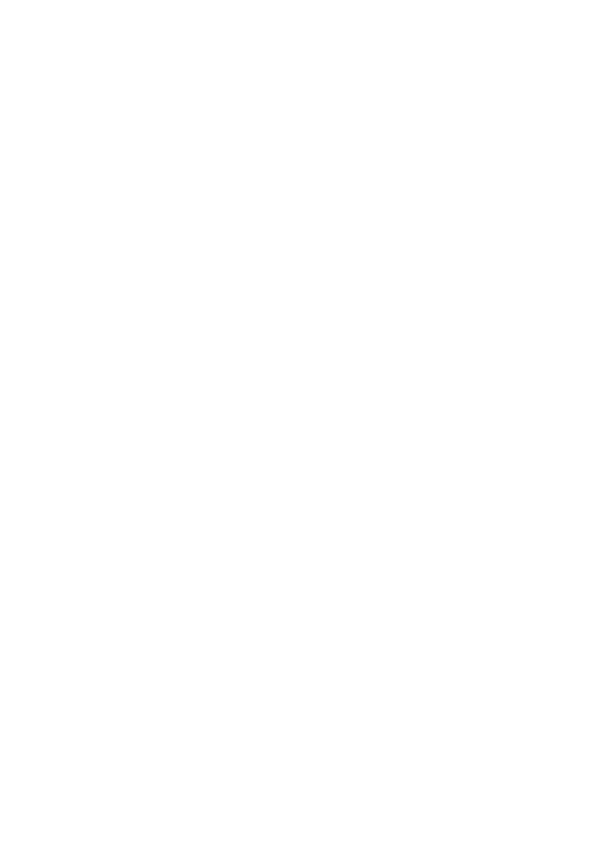 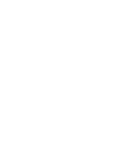 m.st. Warszawa | Budżet obywatelski
Wsparcie dla mieszkańców #1
Dyżury konsultacyjne 
pomoc w wypełnieniu formularza oraz kwestiach merytorycznych dotyczących m.in. rozwiązań technicznych oraz oszacowania kosztów realizacji

Wydział Inwestycji:
Grudzień:
wtorek 15:00-16:00
kontakt Monika Wróblewska, m.wroblewska@um.warszawa.pl , 224436871
Środa 16:00-17:00
kontakt: Tomasz Pasek, tpasek@um.warszawa.pl , 224436885
Czwartek 11:00-12:00
kontakt Jan Panuciak, jpanuciak@um.warszawa.pl , 224436891
Styczeń:
wtorek 14:00-16:00
kontakt Monika Wróblewska, m.wroblewska@um.warszawa.pl , 224436871
Środa 16:00-17:00
kontakt: Tomasz Pasek, tpasek@um.warszawa.pl , 224436885
Czwartek 11:00-13:00
kontakt: Monika Wróblewska, m.wroblewska@um.warszawa.pl , 224436871
Czwartek 16:00-17:00
kontakt: Tomasz Pasek, tpasek@um.warszawa.pl , 224436885
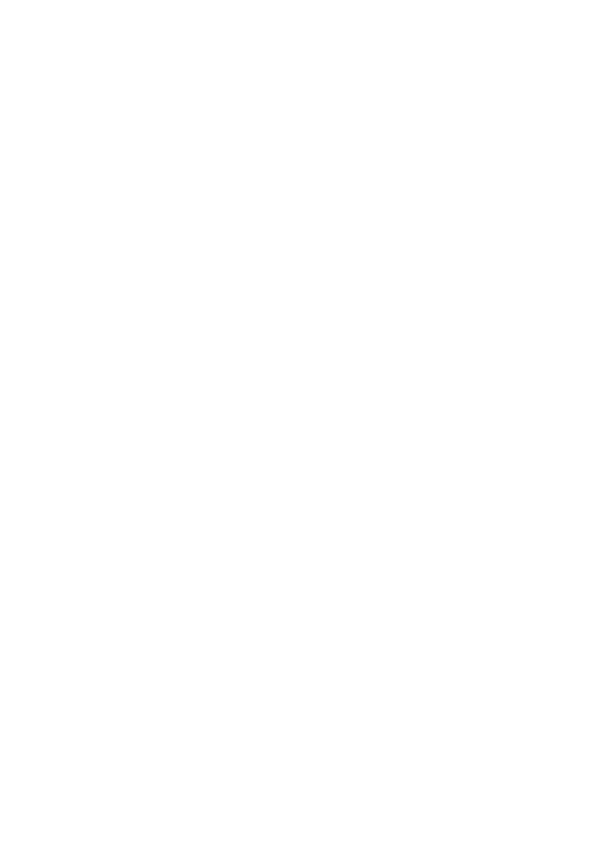 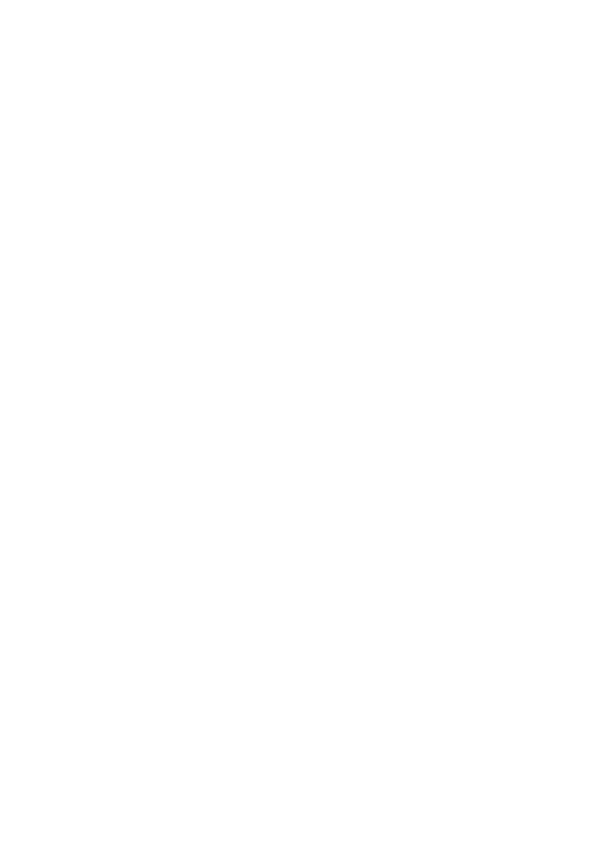 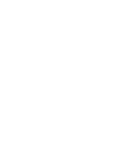 m.st. Warszawa | Budżet obywatelski
Wsparcie dla mieszkańców #1
Dyżury konsultacyjne 
pomoc w wypełnieniu formularza oraz kwestiach merytorycznych dotyczących m.in. rozwiązań technicznych oraz oszacowania kosztów realizacji

Wydział Promocji Kultury i Sportu:  
Kultura – Anna Cybart - Godusławska
Grudzień 
- poniedziałki, 14:00-15:00
kontakt: acybart@um.warszawa.pl, tel. 22 44 37 028
- wtorki, 16:00-17:00
kontakt: acybart@um.warszawa.pl, tel. 22 44 37 028
 Styczeń 
- poniedziałki, 12:00-16:00
kontakt: acybart@um.warszawa.pl, tel. 22 44 37 028
- wtorki, 16:00-18:00
kontakt: acybart@um.warszawa.pl, tel. 22 44 37 028

Sport – Jacek Sadomski
Grudzień 
- poniedziałki, 14:00-15:00
kontakt: jsadomski@um.warszawa.pl, tel. 22 44 36 902
- wtorki, 16:00-17:00
kontakt: jsadomski@um.warszawa.pl, tel. 22 44 36 902
 Styczeń 
- poniedziałki, 12:00-16:00
kontakt: jsadomski@um.warszawa.pl, tel. 22 44 36 902
- wtorki, 16:00-18:00
kontakt: jsadomski@um.warszawa.pl, tel. 22 44 36 902
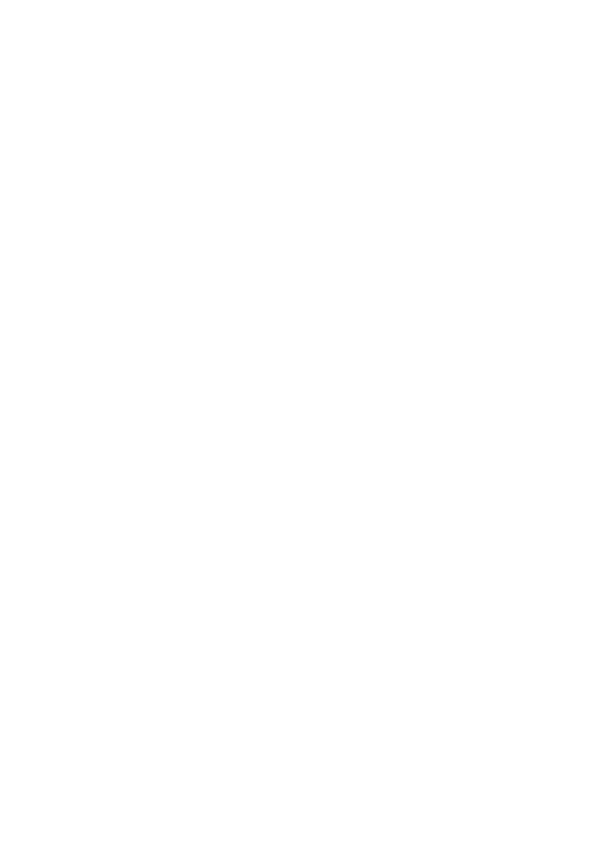 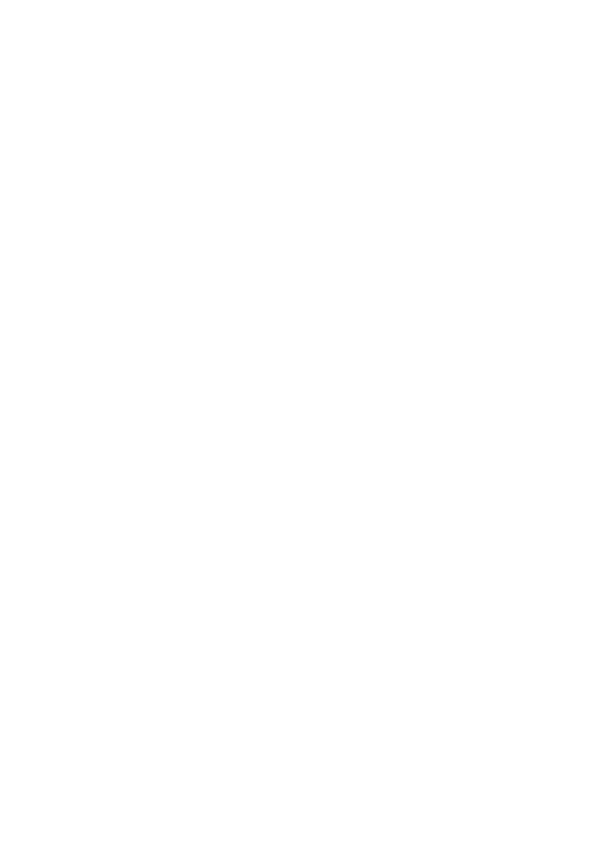 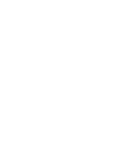 m.st. Warszawa | Budżet obywatelski
Wsparcie dla mieszkańców #2
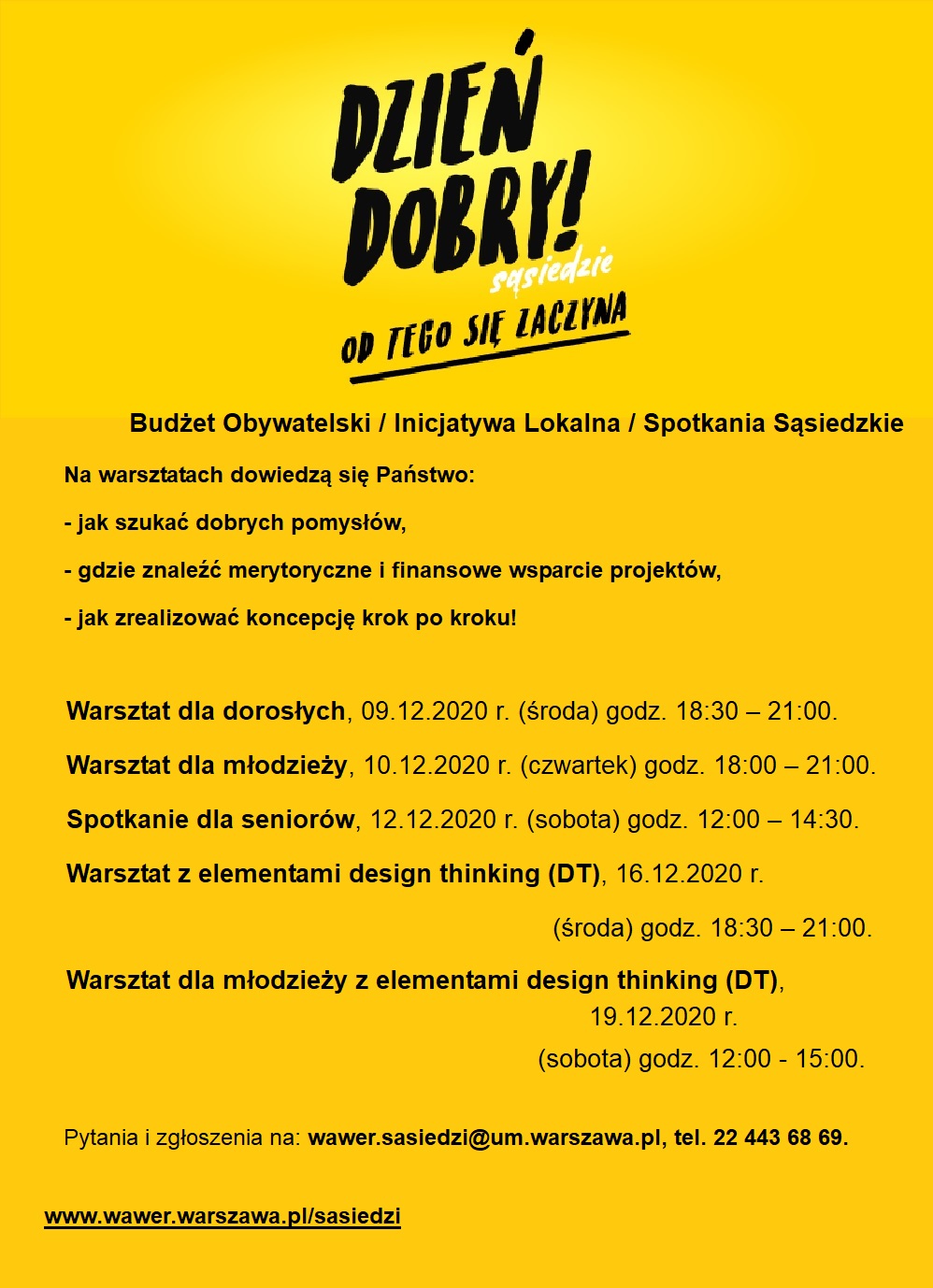 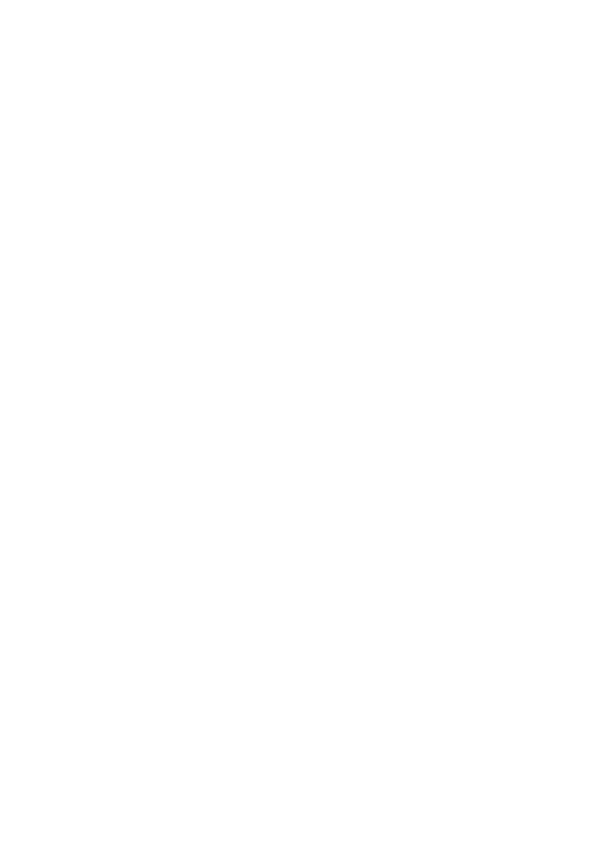 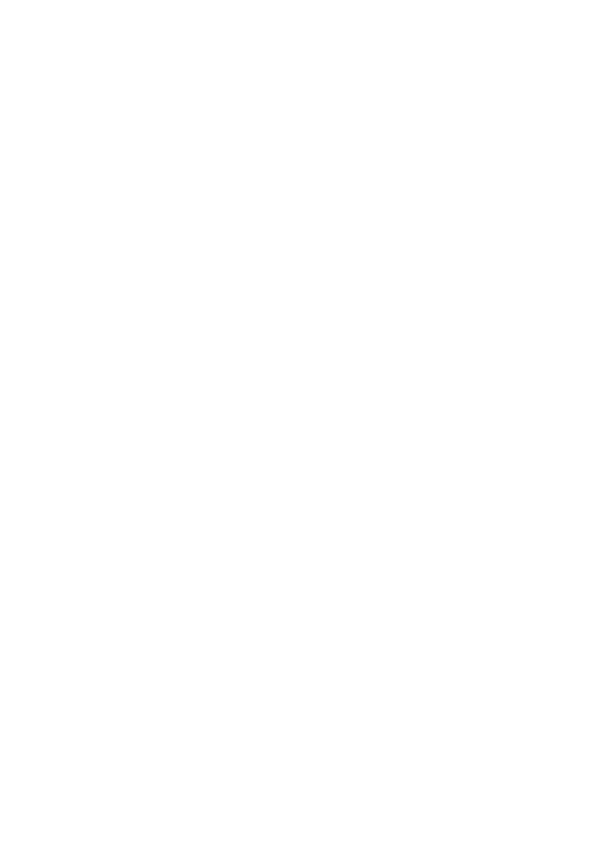 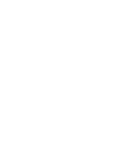 m.st. Warszawa | Budżet obywatelski
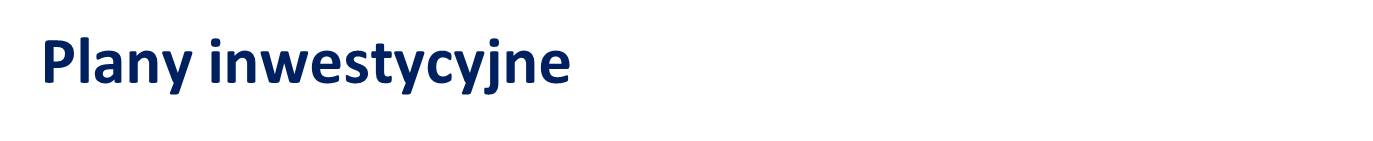 Drogi:
Budowa ronda na skrzyżowaniu ul. Przewodowa – ul. Strzygłowska (2020-2021)
Budowa ciągu ul. Trzykrotki oraz ul. Bylicowej (2019-2022)
Budowa ul. Kwiatów Polskich (2019-2021)
Budowa ciągu ul. Tawułkowej oraz ul. Liliowej (2019-2023)
Budowa ul. Celulozy (2019-2023)
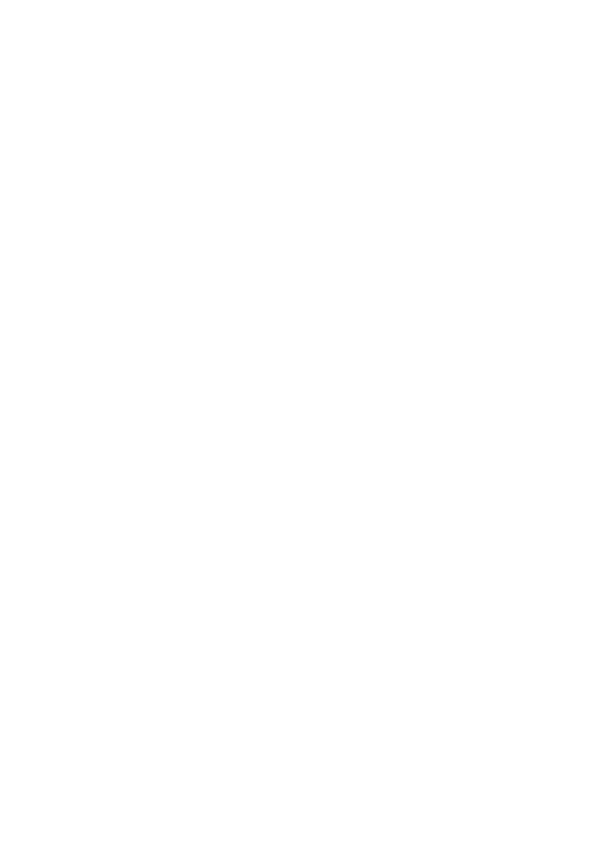 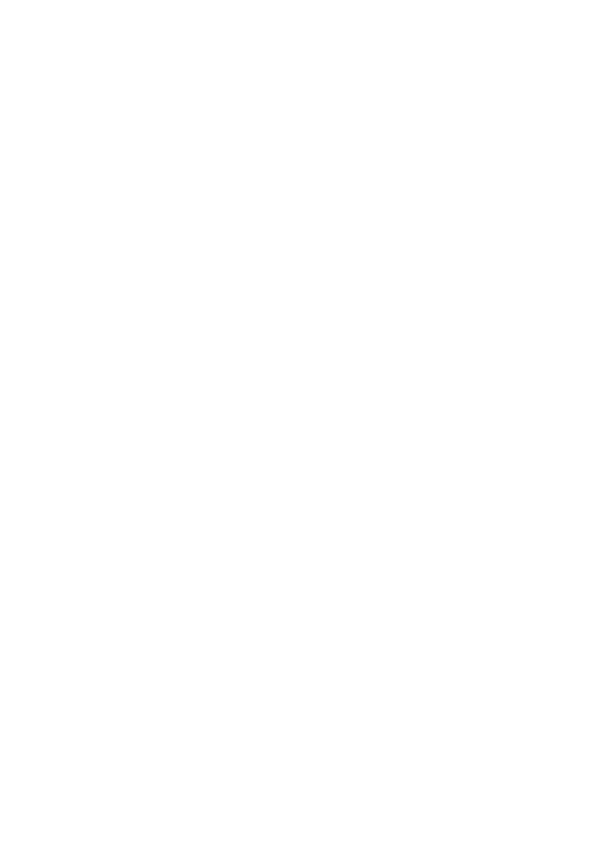 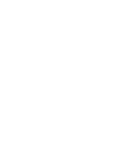 m.st. Warszawa | Budżet obywatelski
Plany inwestycyjne
Edukacja:
Montaż instalacji fotowoltaicznej w SP Bajkowa, SP Króla Maciusia, SP Wilgi, ZSP Kadetów, LO Halna, LO Alpejska, Przedszkole Wilgi, Przedszkole Korkowa, Żłobek Trakt Lubelski (2019-2020)
Rozbudowa i modernizacja Przedszkola nr 110 przy ul. Bystrzyckiej (2021-2022);
Budowa  hali  lekkoatletycznej przy Szkole Podstawowej nr 124 przy                              ul. Bartoszyckiej (2022-2023);
Budowa i rozbudowa infrastruktury sportowej, rekreacyjnej w przedszkolach i szkołach podstawowych (2021-2022)
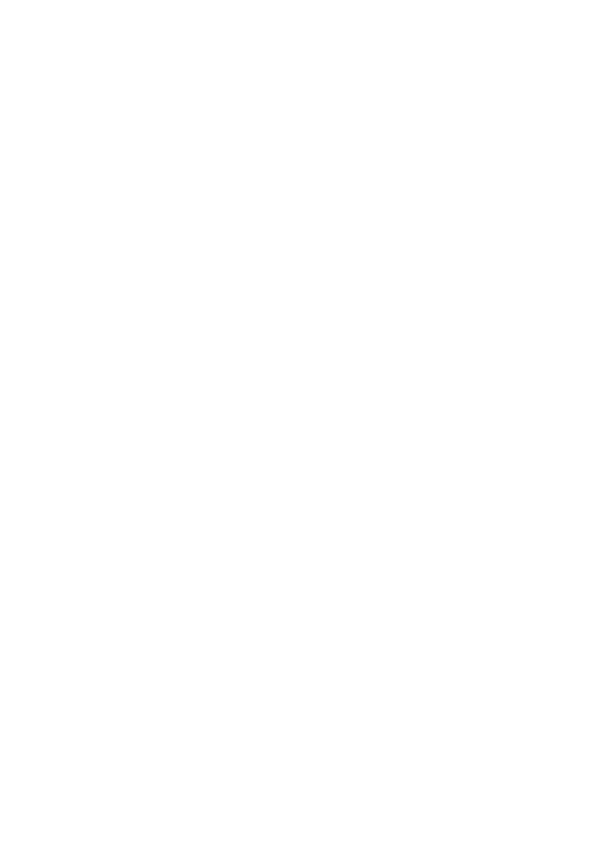 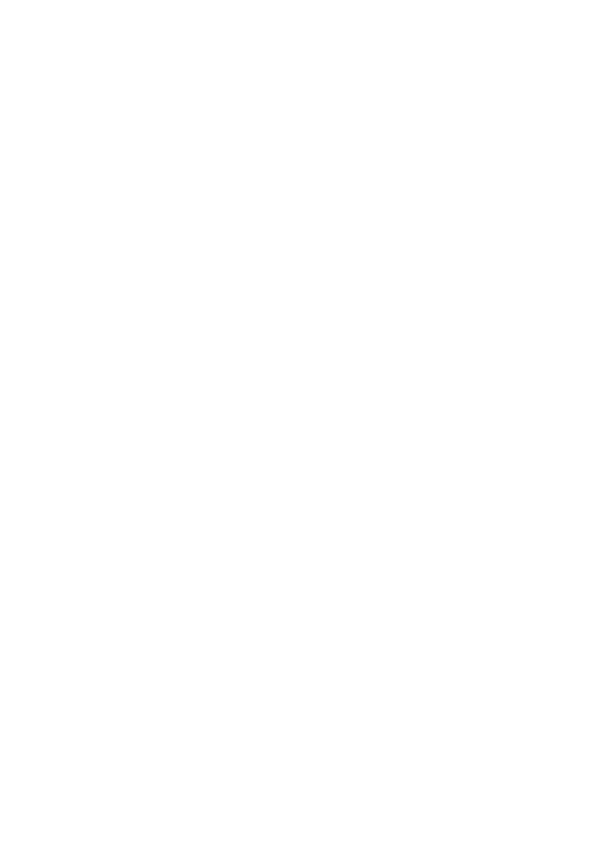 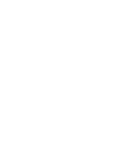 m.st. Warszawa | Budżet obywatelski
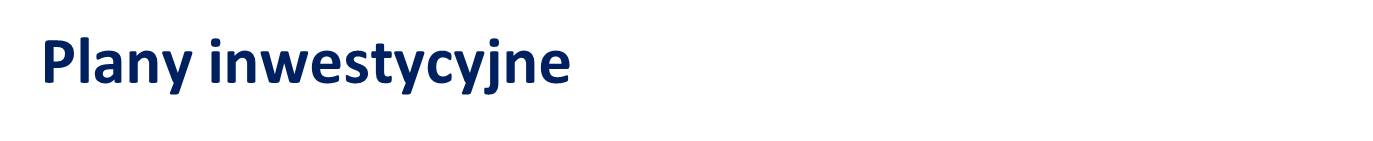 Pozostałe:
Budowa odwodnienia terenów w osiedlach na terenie Dzielnicy (2020-2021);
Modernizacja Ośrodka Sportowego w Miedzeszynie (2023-2024);
Montaż instalacji fotowoltaicznej w Urząd Dzielnicy, WCK Żegańska 1 (2020);
Budowa Centrum Aktywności Międzypokoleniowej (2020-2022)
Przebudowa targowiska przy ul. Walcowniczej 14  oraz  zagospodarowanie przyległego terenu zieleni (2020-2021);
Wymiana bezklasowych urządzeń grzewczych na paliwo stałe wraz z przystosowaniem pomieszczeń lokali mieszkalnych w budynkach komunalnych (2020-2022)
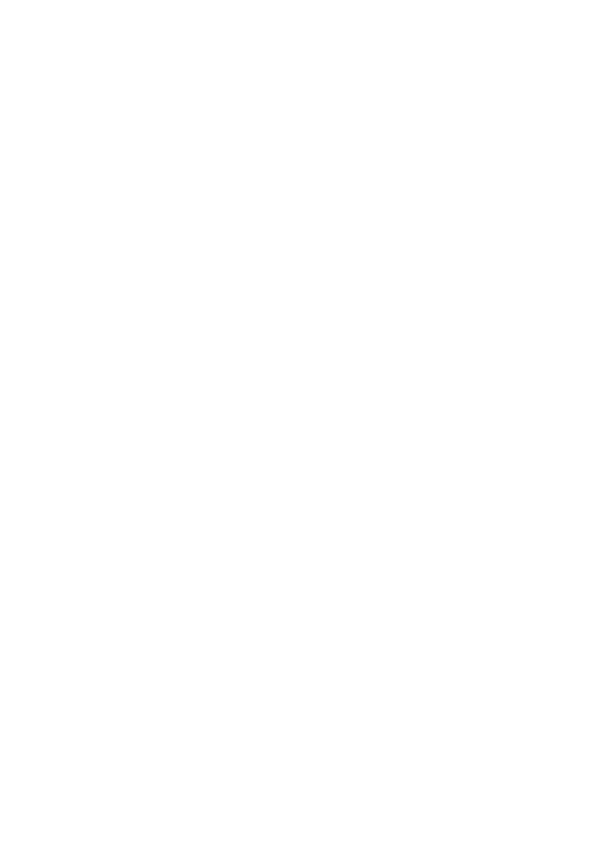 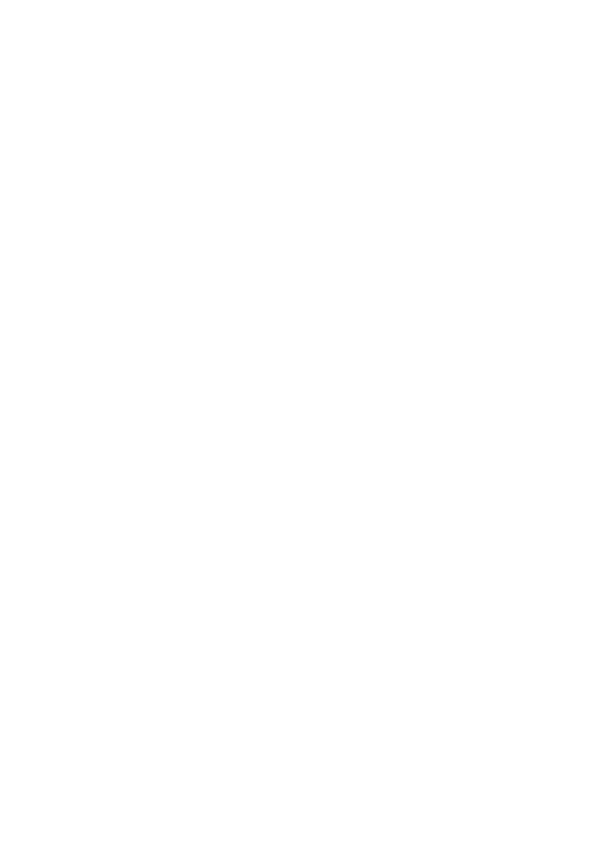 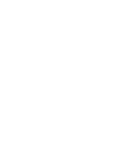 m.st. Warszawa | Budżet obywatelski
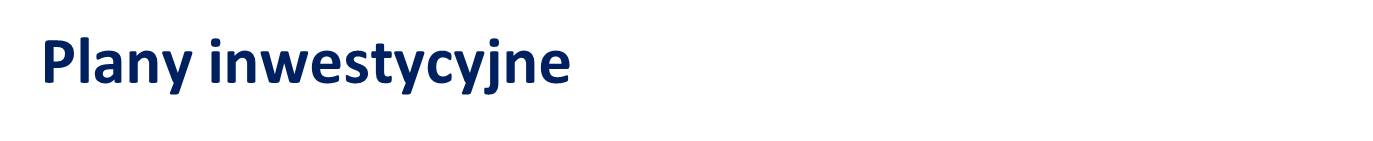 Budowa Południowej Obwodnicy Warszawy (GDDKiA)
Rozbudowa ul. Wał Miedzeszyński na odc. od ronda ul. Trakt Lubelski do POW (ZMID)
Rozbudowa ul. Trakt Lubelski na odc. od ul. Zwoleńskiej do ul. Borowieckiej (ZMID)
Prace na linii kolejowej nr 7 Warszawa Wschodnia Osobowa – Dorohusk na odcinku Warszawa- Otwock – Dęblin- Lublin (PKP)
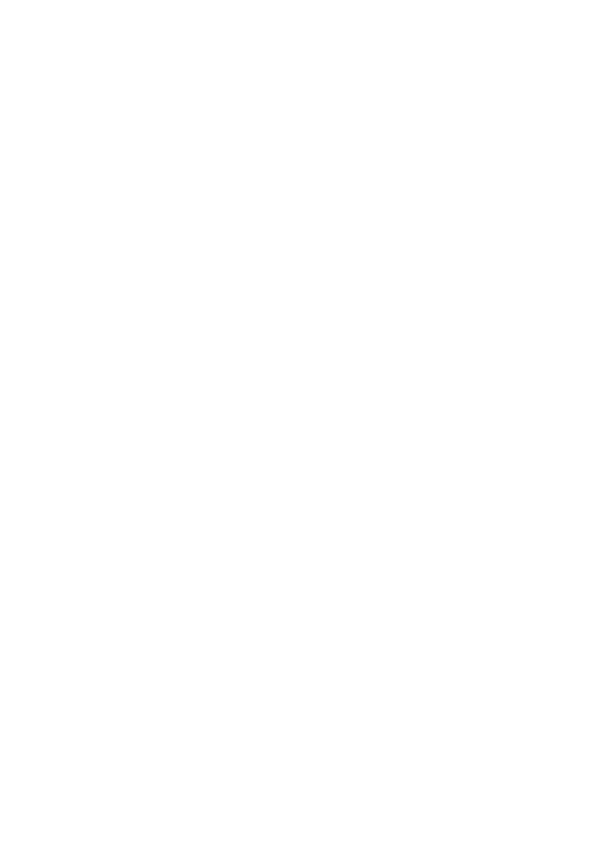 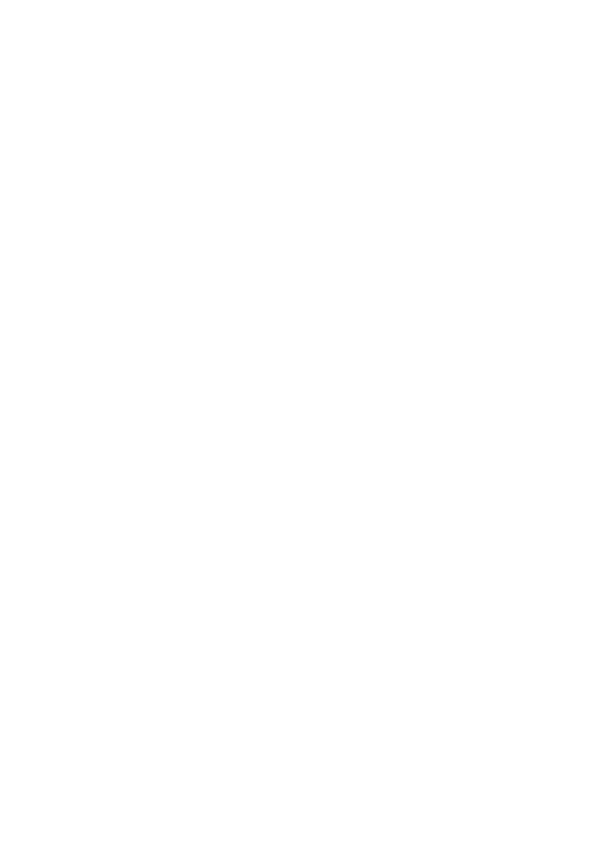 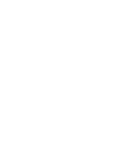 m.st. Warszawa | Budżet obywatelski
Przykłady pomysłów zrealizowanych w ramach budżetu obywatelskiego
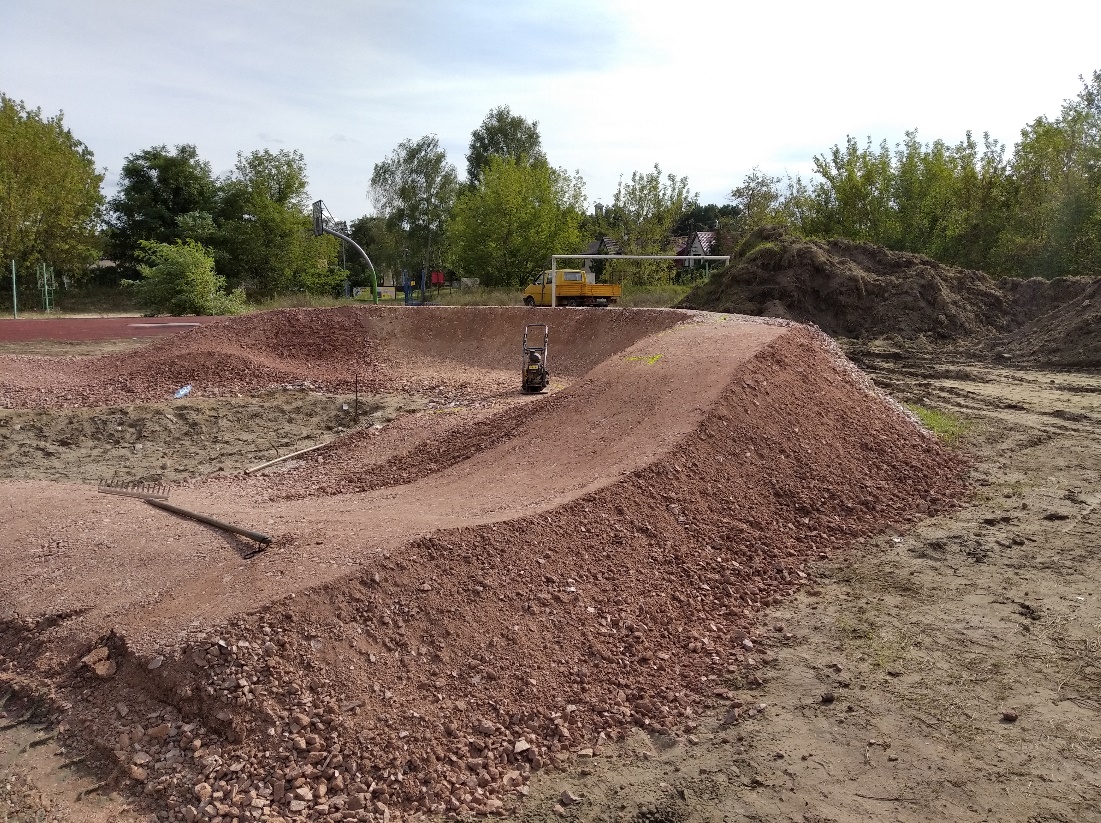 Pumptrack Falenica - tor rowerowy dla każdego
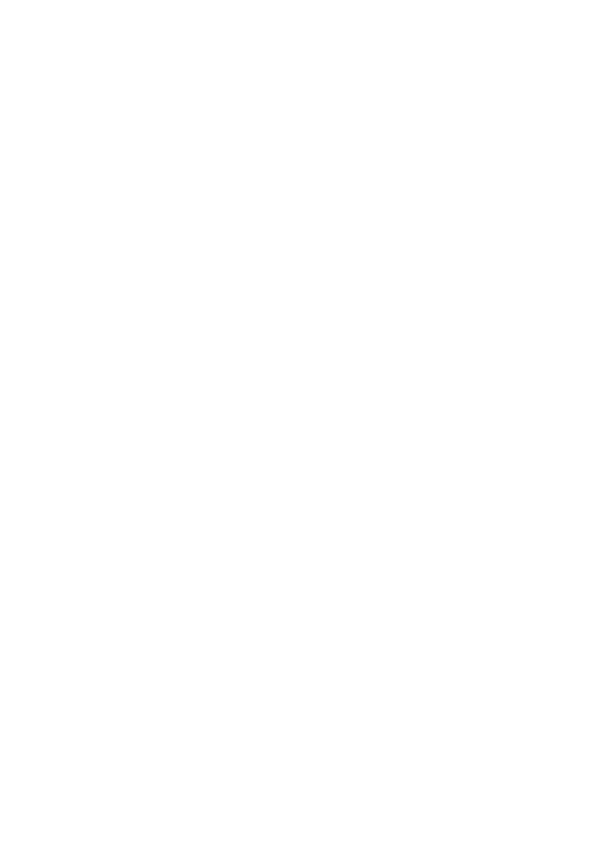 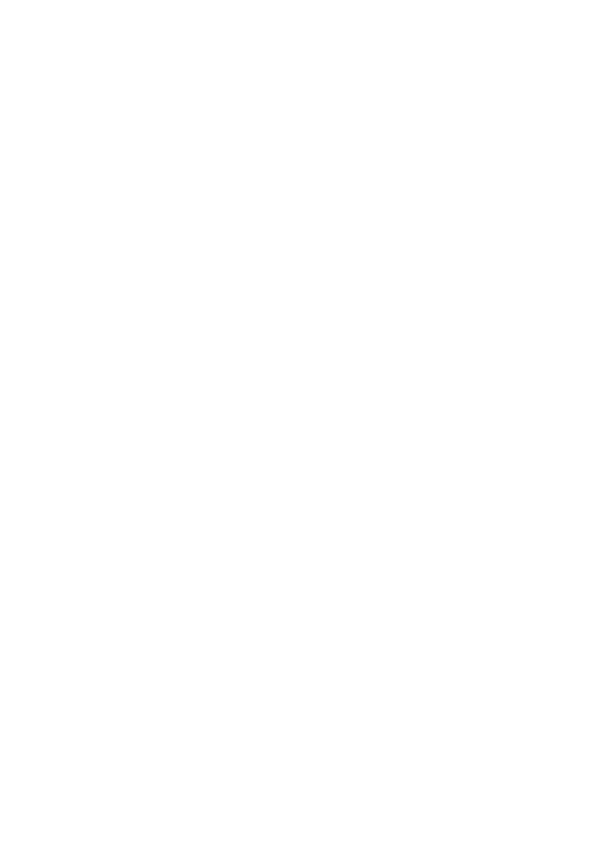 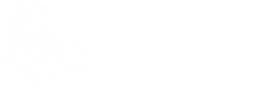 m.st. Warszawa | Budżet obywatelski
m.st. Warszawa | Budżet partycypacyjny
m.st. Warszawa | Lorem ipsum dolor sit amet
m.st. Warszawa | Lorem ipsum dolor sit amet
m.st. Warszawa | Lorem ipsum dolor sit amet
m.st. Warszawa | Lorem ipsum dolor sit amet
m.st. Warszawa | Lorem ipsum dolor sit amet
m.st. Warszawa | Lorem ipsum dolor sit amet
16
Przykłady pomysłów zrealizowanych w ramach budżetu obywatelskiego
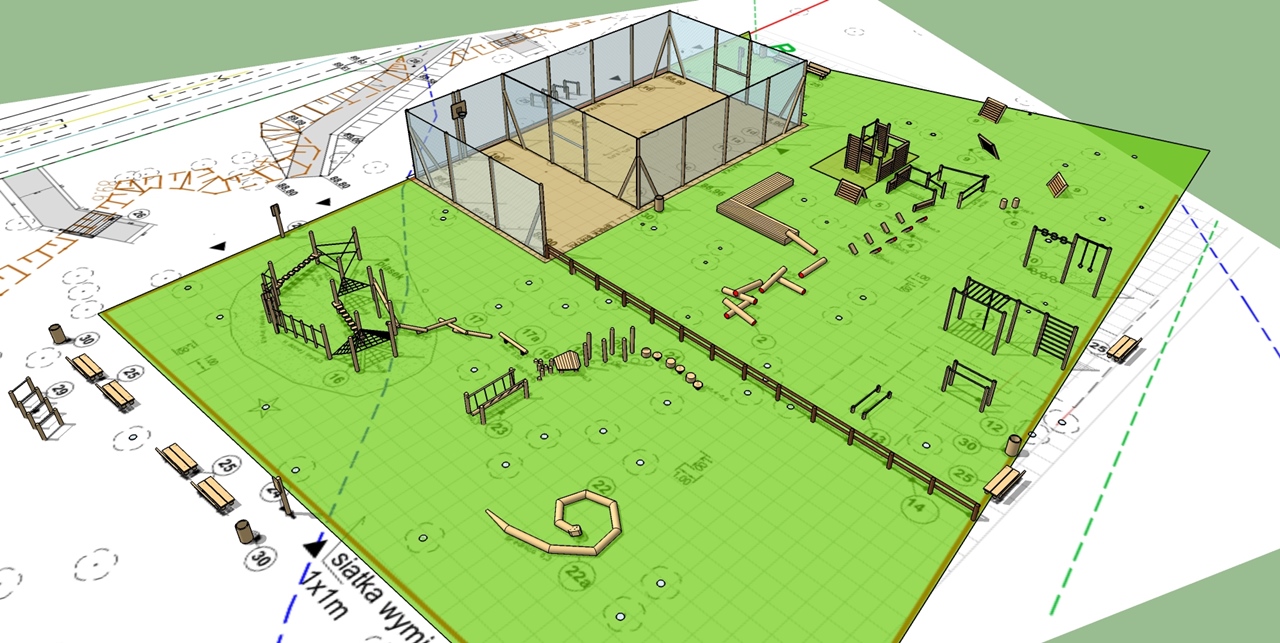 Leśny parkour, boisko i plac zabaw przy ul. Mrówczej w Międzylesiu
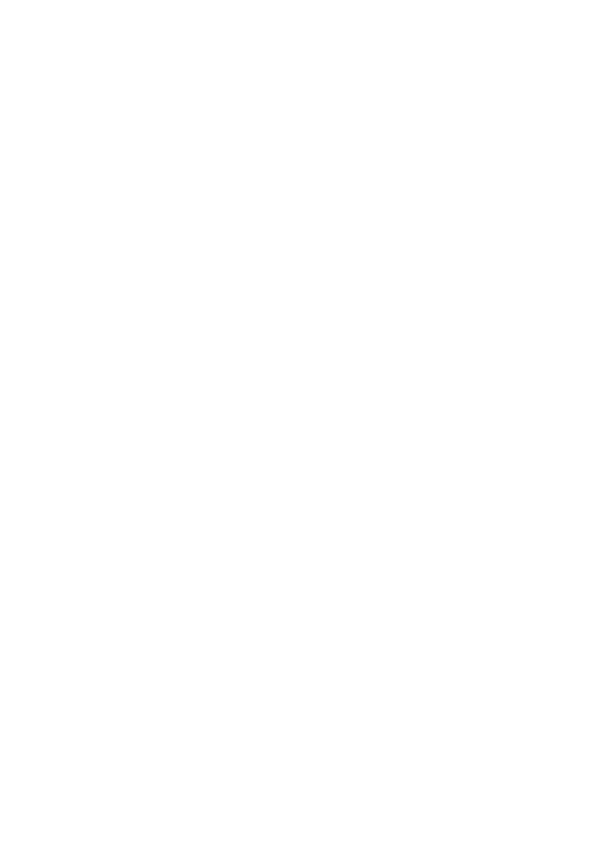 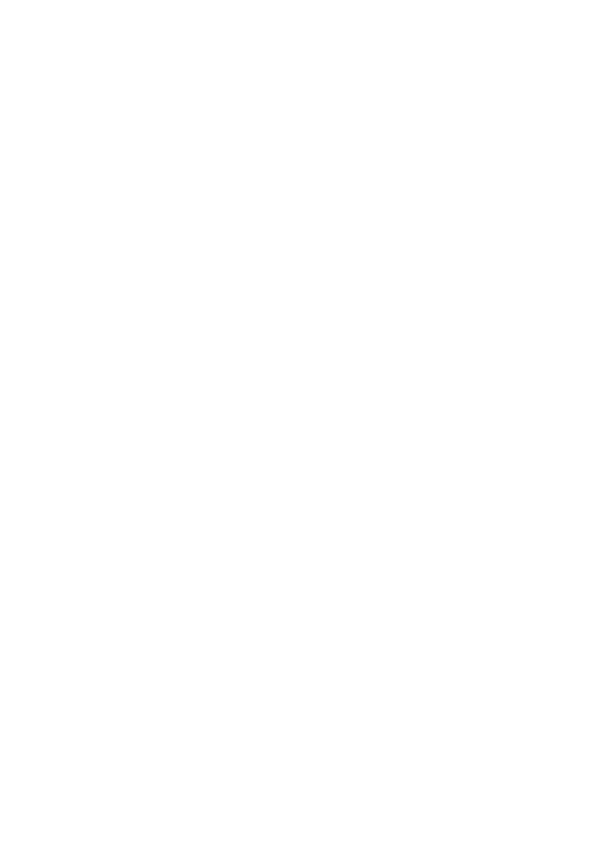 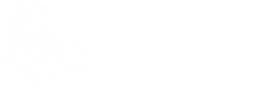 m.st. Warszawa | Budżet obywatelski
m.st. Warszawa | Budżet partycypacyjny
m.st. Warszawa | Lorem ipsum dolor sit amet
m.st. Warszawa | Lorem ipsum dolor sit amet
m.st. Warszawa | Lorem ipsum dolor sit amet
m.st. Warszawa | Lorem ipsum dolor sit amet
m.st. Warszawa | Lorem ipsum dolor sit amet
m.st. Warszawa | Lorem ipsum dolor sit amet
17
Przykłady pomysłów zrealizowanych w ramach budżetu obywatelskiego
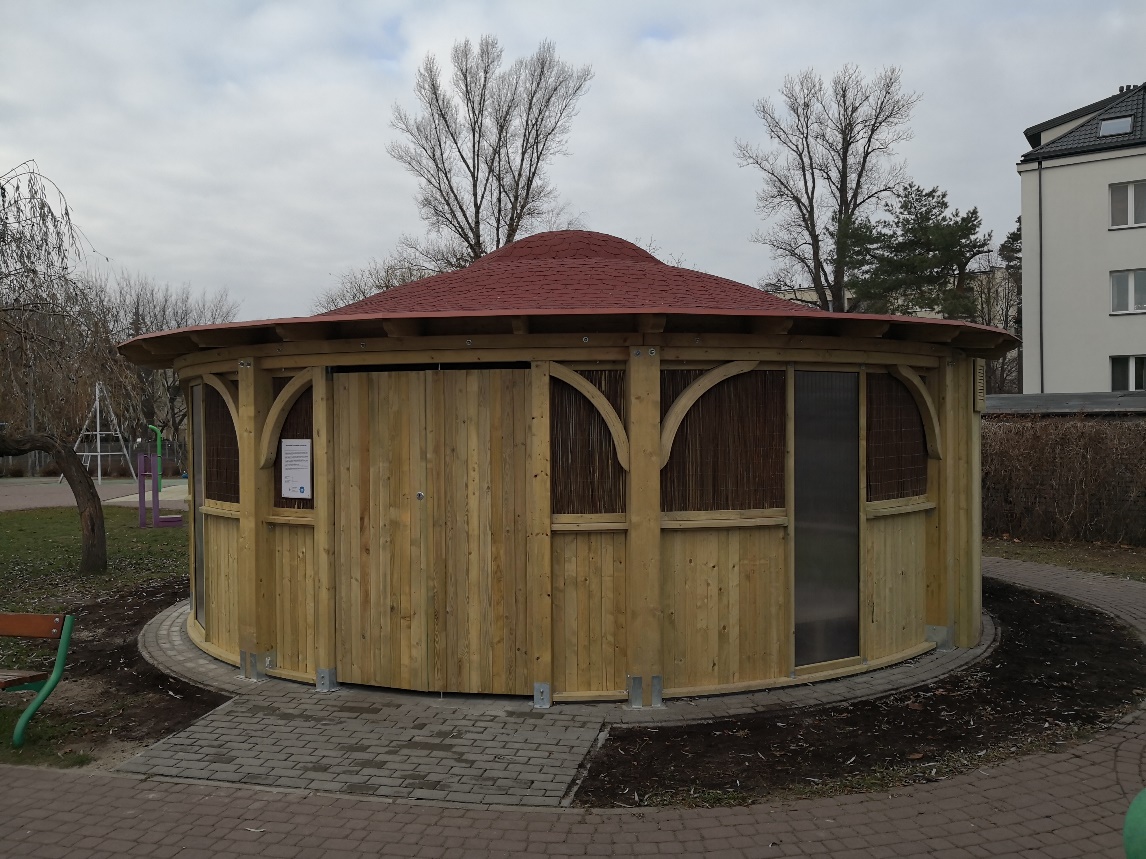 Tężnia solna (niesolankowa) z wykorzystaniem aerozolu solnego
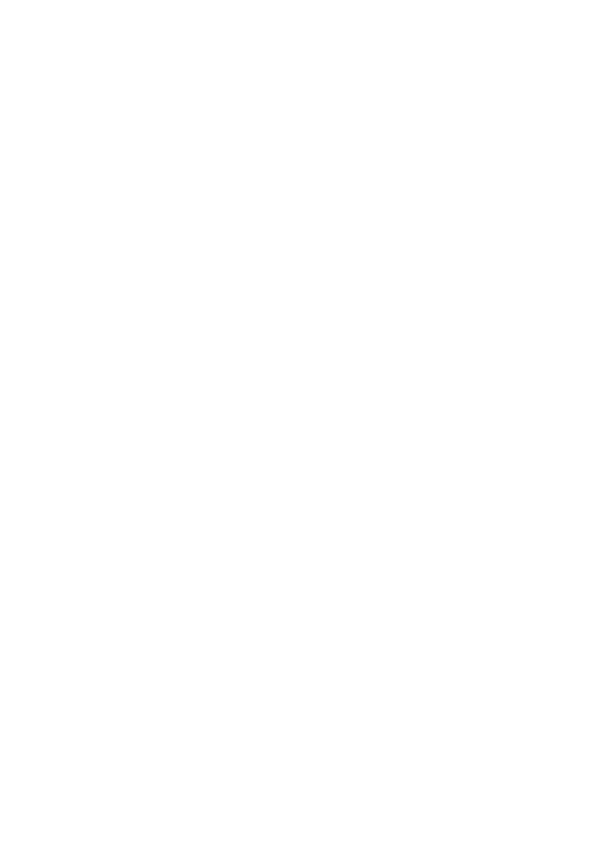 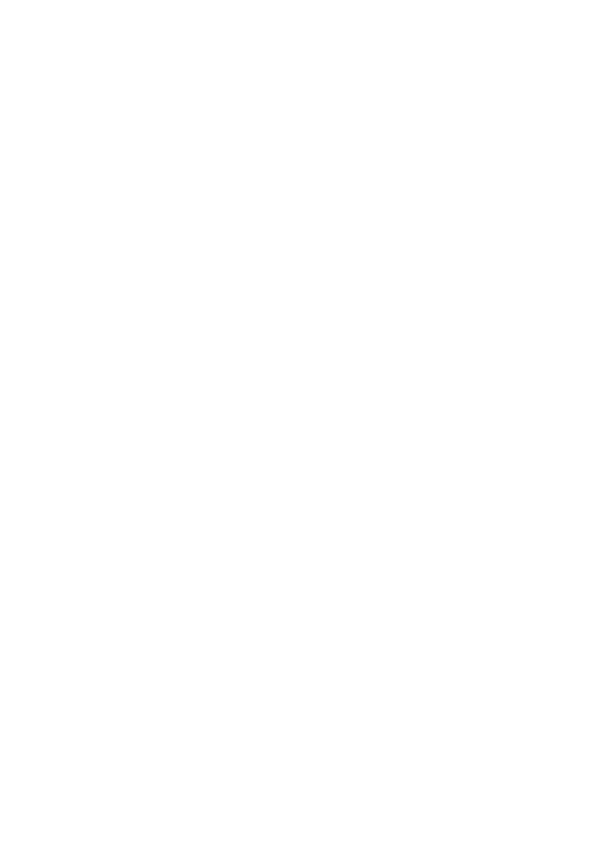 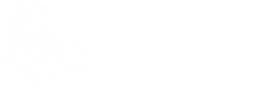 m.st. Warszawa | Budżet obywatelski
m.st. Warszawa | Budżet partycypacyjny
m.st. Warszawa | Lorem ipsum dolor sit amet
m.st. Warszawa | Lorem ipsum dolor sit amet
m.st. Warszawa | Lorem ipsum dolor sit amet
m.st. Warszawa | Lorem ipsum dolor sit amet
m.st. Warszawa | Lorem ipsum dolor sit amet
m.st. Warszawa | Lorem ipsum dolor sit amet
18
Przykłady pomysłów zrealizowanych w ramach budżetu obywatelskiego
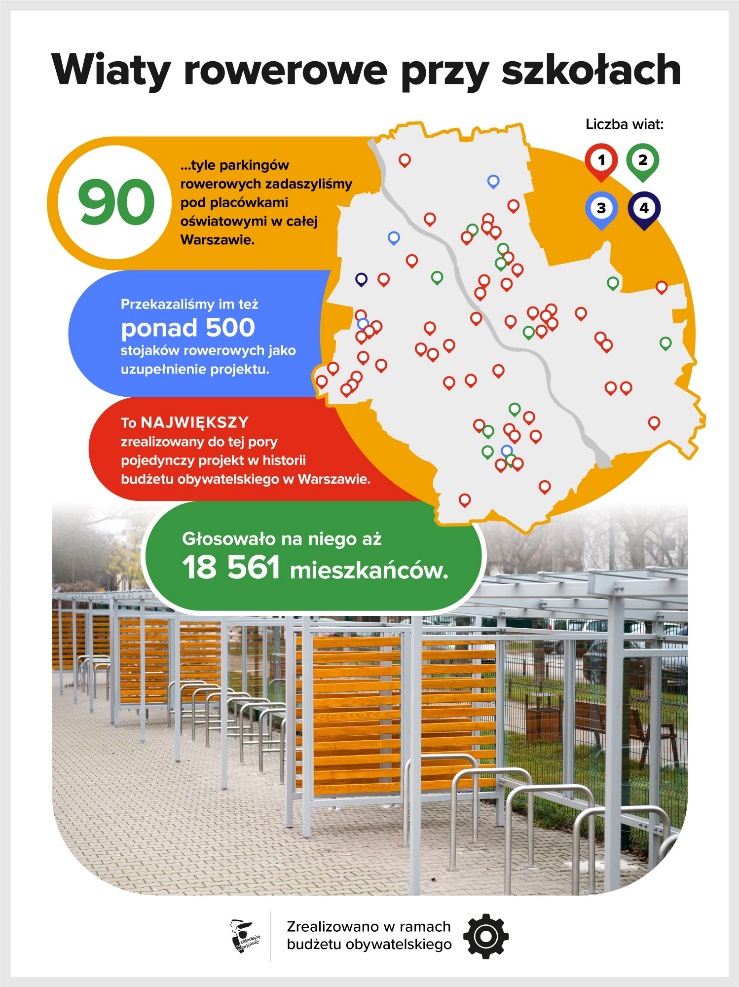 Wiaty rowerowe przy szkołach – projekt ogólnomiejski
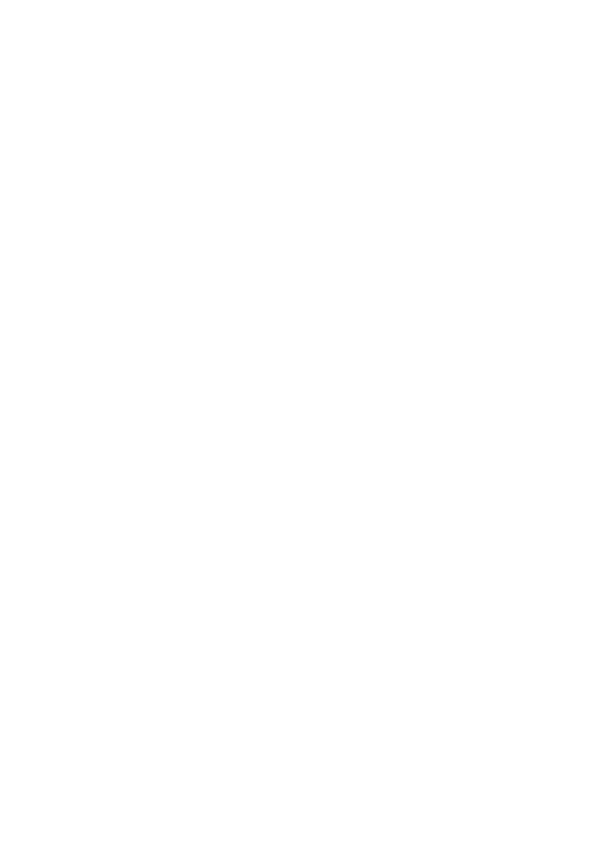 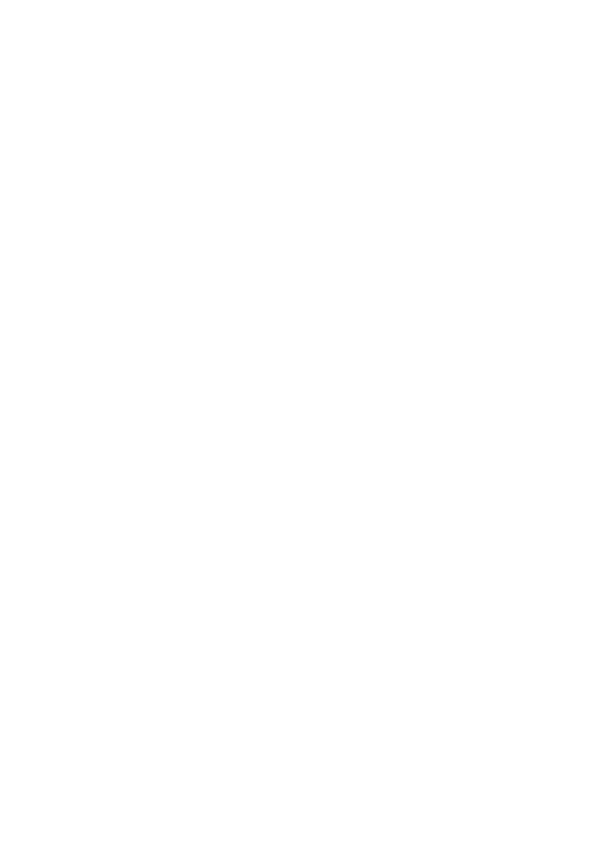 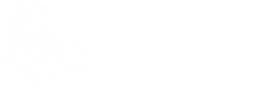 m.st. Warszawa | Budżet obywatelski
m.st. Warszawa | Budżet partycypacyjny
m.st. Warszawa | Lorem ipsum dolor sit amet
m.st. Warszawa | Lorem ipsum dolor sit amet
m.st. Warszawa | Lorem ipsum dolor sit amet
m.st. Warszawa | Lorem ipsum dolor sit amet
m.st. Warszawa | Lorem ipsum dolor sit amet
m.st. Warszawa | Lorem ipsum dolor sit amet
19
m.st. Warszawa | Budżet obywatelski
Kontakt
Koordynator ds. budżetu obywatelskiego w Dzielnicy Wawer

Dorota Głażewska
dglazewska@um.warszawa.pl
Tel. 022 443 68 69
Informacje na temat budżetu obywatelskiego:
twojbudzet.um.warszawa.pl
www.wawer.warszawa.pl/sasiedzi
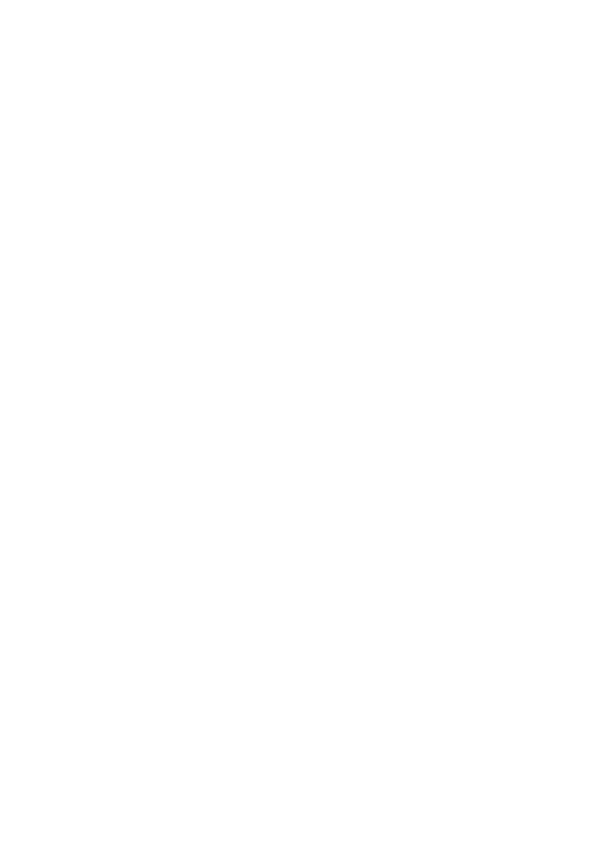